Academic WritingSections C & D
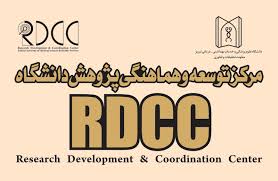 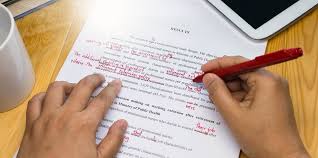 Presented by: Fatemeh Zununi
Spring 2020
1. Argument and discussion
Discussion requires an evaluation of both the benefits and disadvantages of the topic, with a section of the essay, sometimes headed ‘Discussion’, in which a summary of these is made.
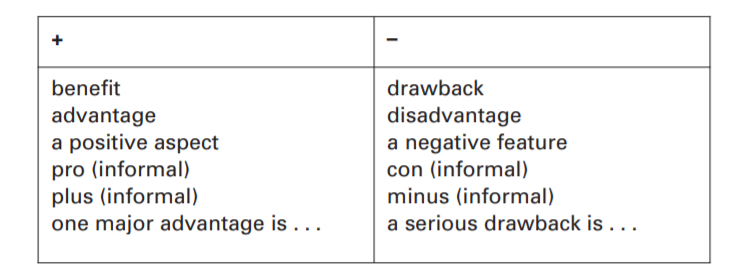 When discussing common ideas avoid personal phrases such as in my opinion or personally, I think . . . Use impersonal phrases instead such as:

It is generally accepted that working from home saves commuting time .
It is widely agreed that email and the internet reduce reliance on an office . . . 
Most people appear to need face-to-face contact with colleagues . . . 
It is probable that more companies will encourage working from home . . . 
The evidence suggests that….
2. cause and effect
A writer may choose to put the emphasis on either the cause or the effect. In both cases, either a verb or a conjunction can be used to show the link.
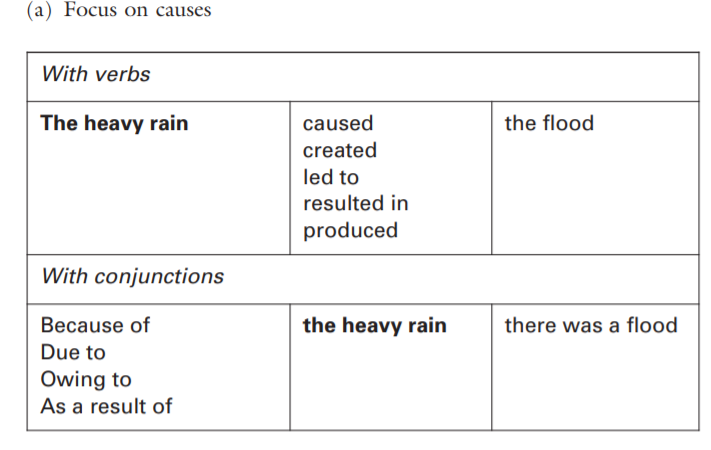 3. Generalizations
Generalizations are often used to introduce a topic. They can be powerful statements because they are simple and easy to understand. But they must be used with care, to avoid being inaccurate or too simplistic.

We can make generalizations by:

Most commonly using the plural: Computers have transformed the way we live. 
Using the singular + definite article (more formal): The computer has transformed the way we live. 
*hedging: young children learn better.
                   Young children tend to learn better.
5. Cohesion, preventing confusion
Cohesion means joining a text together with reference words (e.g. he, theirs, the former) and conjunctions (e.g. but, then) so that the whole text is clear and readable.
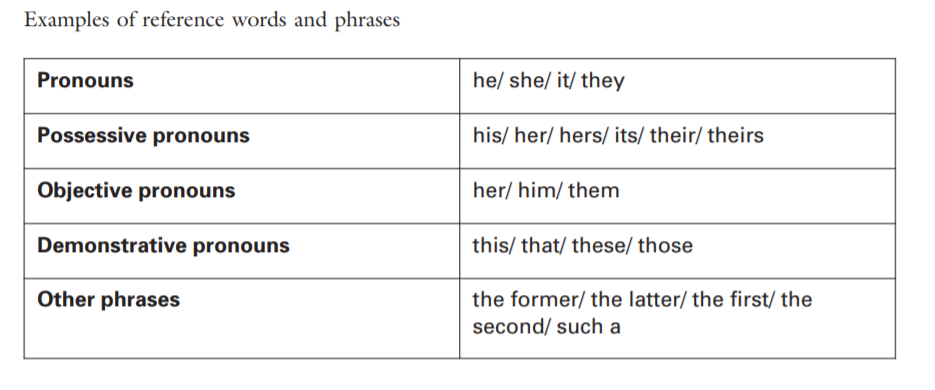 6. Components of academic style
Do not use idiomatic or colloquial vocabulary: kids, boss. Instead use standard English: children, manager. 

(b) Use vocabulary accurately. There is a difference between rule and law, or weather and climate, which you are expected to know if you study these subjects.

 (c) Be as precise as possible when dealing with facts or figures. Avoid phrases such as about a hundred or hundreds of years ago. If it is necessary to estimate numbers use approximately rather than about. 

(d) Conclusions should use tentative language. Avoid absolute statements such as unemployment causes crime. Instead use cautious phrases: unemployment may cause crime or tends to cause crime.
7. Visual information
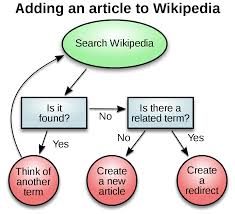 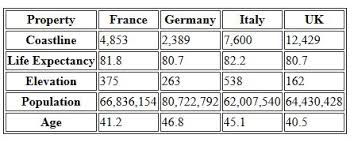 1.diagram 
           2 table
                  3 map 
                        4 pie chart
                              5 bar chart 
                                     6 line graph
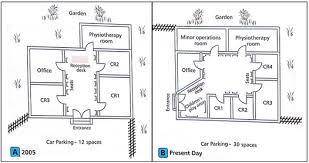 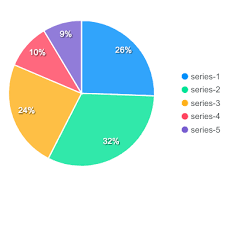 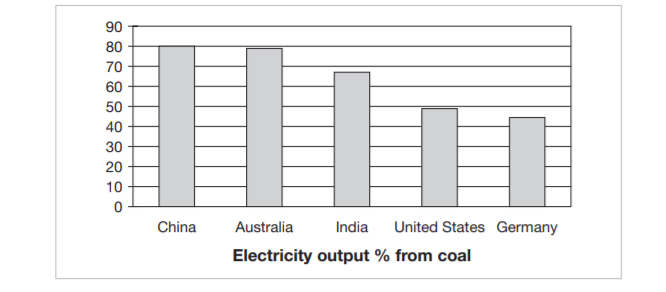 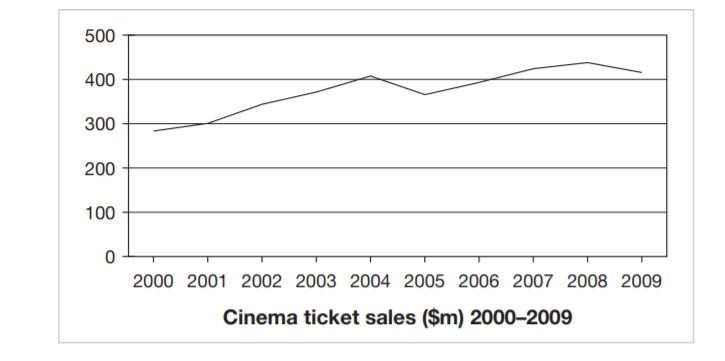 Vocabulary for the visual information
The …..Shows / Illustrates/  displays ….. (descriptive writing)
D. Accuracy in writing
Abbreviations and Acronyms
Academic vocabulary
Verb tenses
Articles
Caution
Conjunctions
Nouns and adjectives
Prefixes and suffixes
Prepositions
Punctuation
Singular or plural?
1. Abbreviations and Acronyms
Abbreviations are an important and expanding feature of contemporary English, widely used for convenience and space-saving.                       
                USA / BBC/CNN/ RDCC

Acronyms are made up of the initial letters of a name or phrase 
               AIDS /ناجا /Scuba/ سمپاد
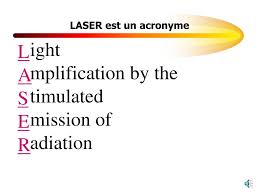 2. Academic vocabulary
pronunciation
Collocations:          verb+ noun  /   adjective+ noun
Verb tenses: write (active voice)
4.Verb tenses: write (passive voice)
5. Articles (used for nouns)
Unless they are uncountable [U], all nouns need an article when used in the singular. The article can be either a/an or the. 

Research is an important activity in universities.

 (b) The research begun by Dr Mathews was continued by Professor Brankovic.

 (c) An interesting piece of research was conducted among 200 patients in the clinic.
Decide why the is used, or not used, in the following examples.
(a) The world’s fastest animal is the cheetah. 
(b) The USA was founded in the eighteenth century. 
(c) The government increased taxation in the 1970s. 
(d) The French Revolution was partly caused by bad harvests. 
(e) The New Scientist is published every week. 
(f) The south is characterised by poverty and emigration. 
(g) Pablo Picasso, the Spanish artist, was born in Malaga.
 (h) The River Seine runs through the middle of Paris. 
(i) The United Nations was founded in 1945. 
(j) The euro was introduced in 2002.
Uncountable nouns
Some/A piece of/ a little/a lot….

Information
Advice
news
Research
Writing
*paper
Happiness, sadness, love
6. conjunctions
Conjunctions are words or phrases which join parts of a sentence together, or link a sentence to the next one.
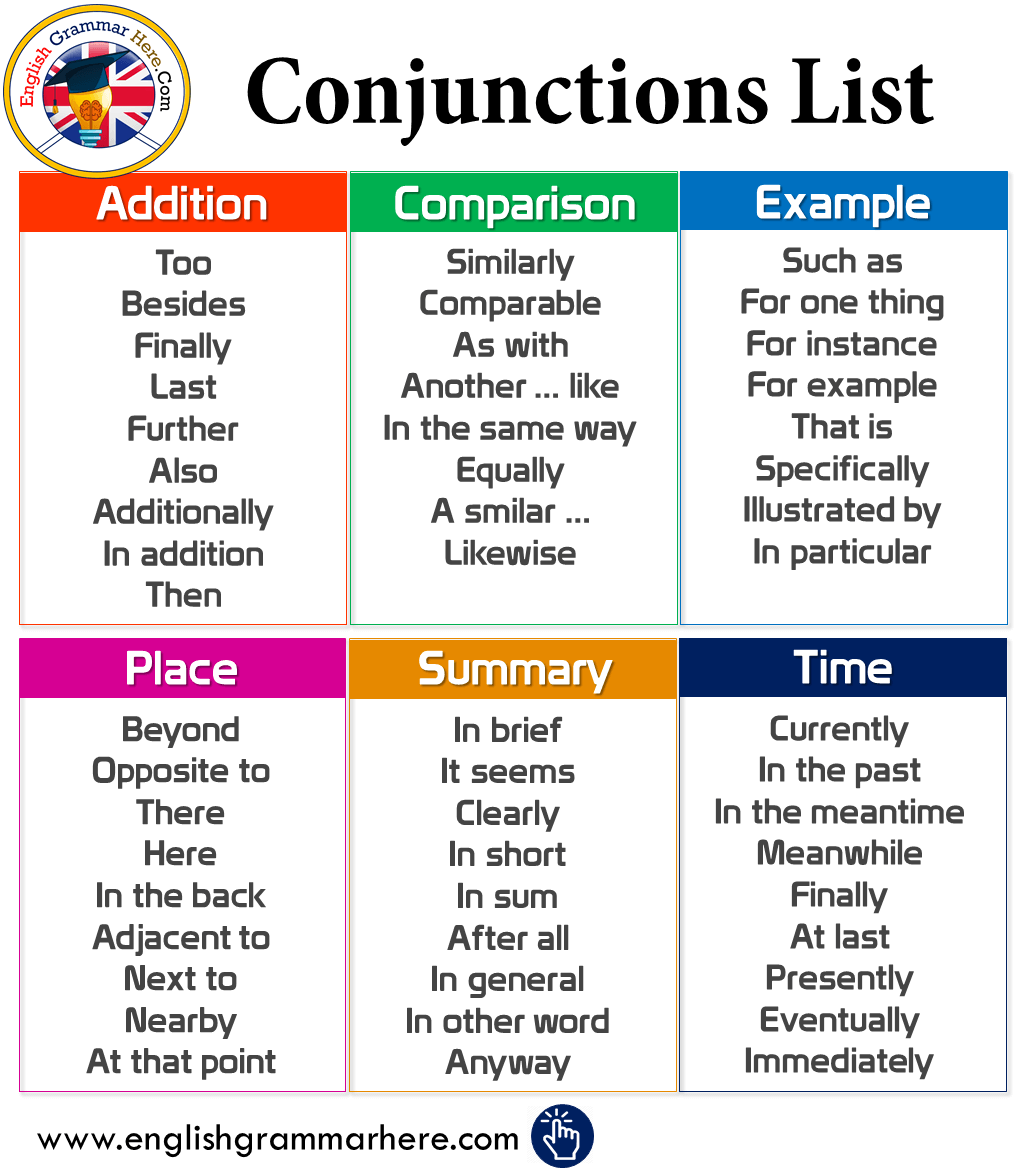 6. Nouns and adjectives
7. Prefixes and suffixes
suffixes
8. prepositions
9. Punctuation
Capitals
(a) The first word in a sentence In the beginning . . . 
(b) Names of organisations Sheffield Hallam University 
(c) Days and months Friday 21 July
 (d) Nationality words France and the French
 (e) Names of people/ places Dr Martin Lee from Sydney 
(f) Book titles (main words only) Power and the State
Apostrophes ( ’ )
Semi-colons ( ; )
Colons ( : )
Commas
Quotations marks/ inverted commas (“ ”/ ‘ ’)
10.Singular or plural?
(a) Nouns should agree with verbs, and pronouns with nouns: Those problems are unique. There are many arguments in favour. 

(b) Uncountable nouns and irregular plurals usually have no final ‘s’: Most students receive free tuition. 

(c) General statements normally use the plural: State universities have lower fees.

 (d) ‘Each/ every’ are followed by singular noun and verb forms: Every student gets financial support. 

(e) Two linked nouns should agree: Both the similarities and differences are important.
Plural forms
Thanks for your
 time and attention